Project: IEEE 802.15 Working Group for Wireless Personal Area Networks (WPANs)

Submission Title: Support for Ranging in 802.15.4 TVWS (4TV)
Date Submitted: 13 May 2012	

Source: [Benjamin Rolfe] Company [BCA]
Address [PO Box 798 Los Gatos CA 95031]
Voice:[+1 408 395 7207], FAX: [], E-Mail:[ben @ blindcreek.com]	
Re: [TG4mCall for Proposals https://mentor.ieee.org/802.15/dcn/12/15-12-0170-02-004m-call-for-proposals.doc ]
Abstract:	[Summary of RF-ranging as it exists in 802.15.4-2011,  and discussion of MAC extensions tosupport localization requirements for TVWS]
Purpose:	Support 4TV PHY proposals
Notice:	This document has been prepared to assist the IEEE 802.15.  It is offered as a basis for discussion and is not binding on the contributing individual(s) or organization(s). The material in this document is subject to change in form and content after further study. The contributor(s) reserve(s) the right to add, amend or withdraw material contained herein.
Release:	The contributor acknowledges and accepts that this contribution becomes the property of IEEE and may be made publicly available by 802.15.
Ben Rolfe (BCA)
May 2012
Support for Ranging in 802.15.4 TVWS (4TV)
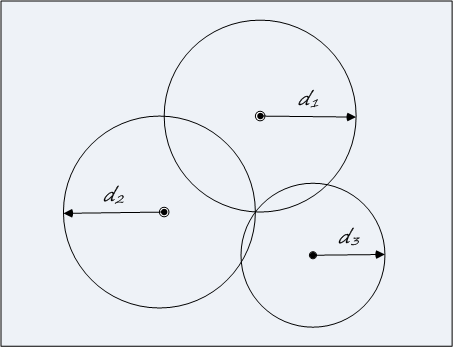 802.15.4 Features
Network Topology
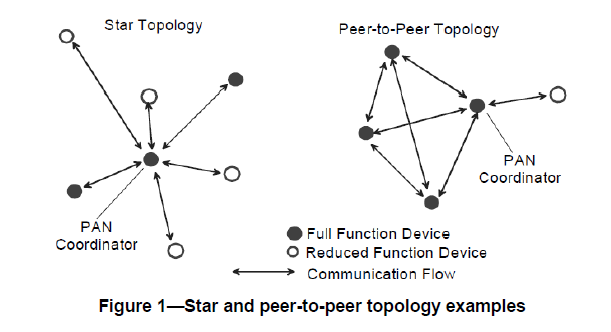 802.15.4 supports almost any network topology
Star, peer-to-peer, cluster tree, …
asynchronous or synchronous Access
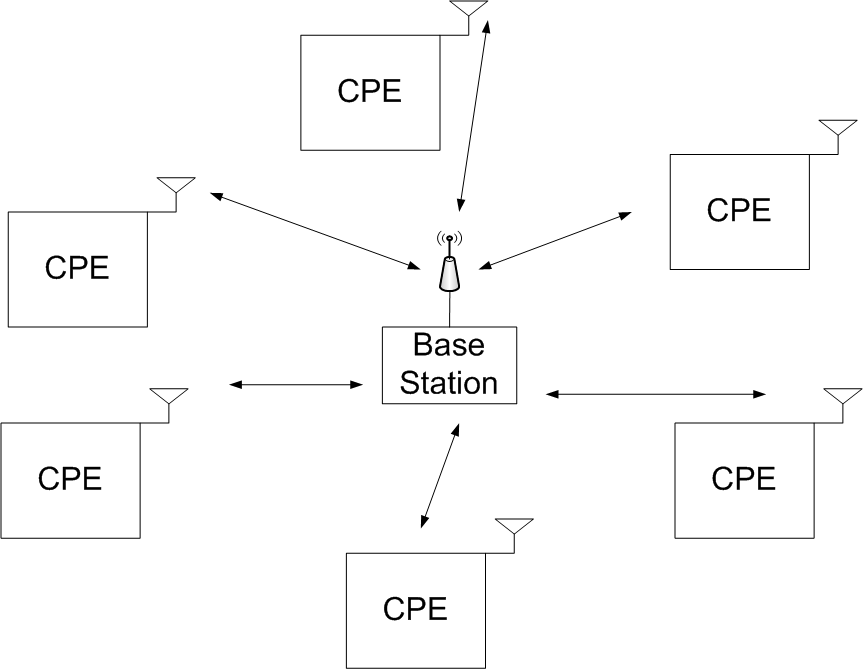 802.22: Centrally controlled Synchronous Access (TDM)
802.15.4 Reference Model
MAC Service Access Point (SAP)
MCPS : MAC Common Part Sublayer Data service
MLME : MAC Layer Management Entity service
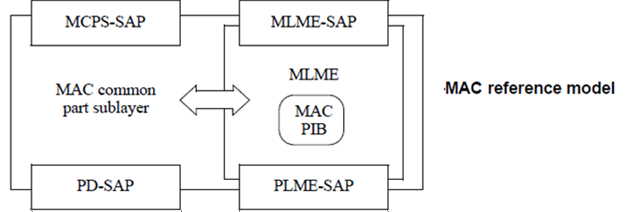 PHY Service Access Point (SAP)
PD: PHY Data service
PLME : PHY Layer Management Entity service
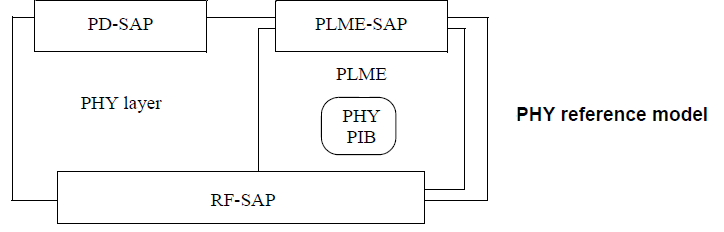 Network Management
MAC provides “tools” to build networks
Few constraints on network topology
Star, Tree, Peer-to-peer, Mesh, Cluster tree, …
Multiple access and transfer models
Asynchronous (non-beacon enabled)
pure contention based
Semi-synchronous, superframe-based
Supports contention and contention free access
Multiple superframe structures (by now)
Time-synchronized (TSCH)
Network Management
802.15.4 Architectural Philosophy 
Network management is done at the network layer
MAC provides “tool kit” of MAC mechanisms available to the higher layer Network Management Entity.
External standards specify how the “tools” are used to build specific kinds of networks
ZigBee, ISA-100.11A, 6loWPAN, IEC 62591, IEC62734, …
Many features available but not necessarily used
802.15.4 Superframe Structures
No superframe
Contention access
Multiple superframe formats
Basic superframe
Extended superframes (802.15.4e-2012)
TSCH slot-frame structure (802.15.4e-2012)
LLDN Superframe (802.15.4e-2012)
Superframe Structure
Basic Superframe:  Contention and Contention Free access, supports sleepy devices with inactive periods
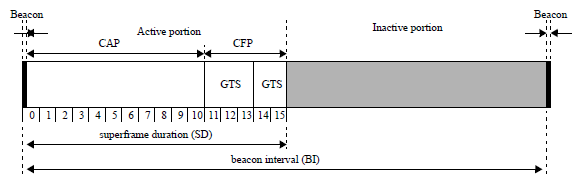 802.15.4-2006
DSME Multi-superframe:  Expands superframe, more CFPs
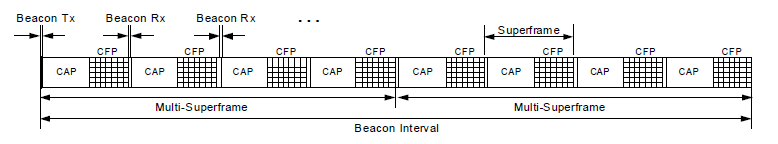 802.15.4e-2012
[Speaker Notes: Not shown in the figure but DSME also can include inactive periods in the repeated superframe.]
Superframe Structure
TSCH Slotframe:  Synchronous access (and hopping),
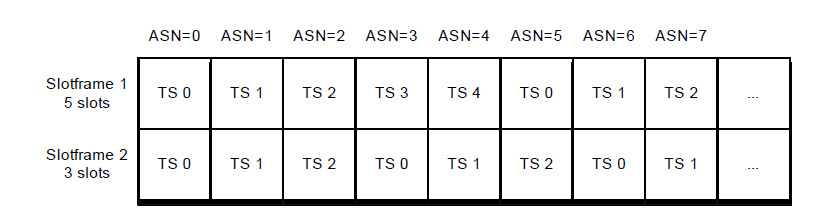 802.15.4e-2012
LLDN Superframe: Synchronous access, STAR network
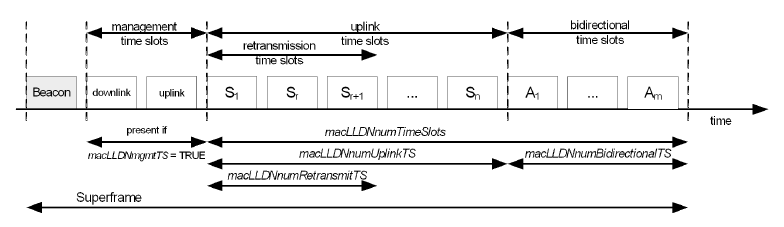 MAC Frames
General Characteristics
Variable size
Types
MAC Header (MHR) content
Information Elements
Security
Ranging in 15.4 Overview
PHY support
UWB provides precision ranging
Signal structure, bandwidth optimized for ToA measurement
Defines timers for TX and RX time capture sub nansecond resolution. 
Supports ranging on any data frame (initiated with MCPS-DATA request)
Can be used for round-trip time of flight, or single direction synchronous
MAC support
Defines attributes for PHY configuration and control (MLME)
Provides for controlling ranging (enable/disable) on data exchange (MCPS)
Management services for channel sounding and preamble selection (MLM)
Supports single direction or two-way ranging
Provides local timestamps to higher layer
Exchange between peers higher layer function
MAC services MLME
MLME-RX-ENABLE
Added Parameter to enable Ranging measurement
MLME-DPS.request
Controls preambles used for UWNB PHY ranging
MLME-SOUNDING.request
Request PHY to return channel multi-path profile measurement 
Algorithm not defined (implementation specific)
MLME-CALIBRATE.request
Supports reporting internal delay offsets
Calibration method not defined (implementation specific)
MAC Services MCPS
MCPS-Data.Request parameters to control ranging 
MCPS-Data.Confirm parameters to pass ranging measurement information to the higher layer
MCPS-Data.Indication includes parameters to pass ranging measurement information with received data frame
MCPS Ranging Parameters
MCPS Ranging Parameters
MSCs for Ranging Process
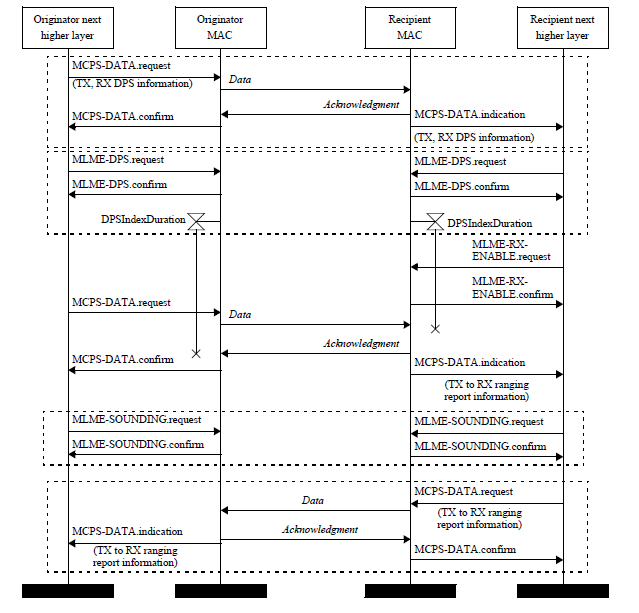 Description
Higher layer process controls process:
Determines peers that are ranging capable (RDEVs)
Initiates ranging
Collects local range measurements and exchanges range measurements with peers
Performs “solver” (local ranges to relative position to geo-position)
Geo-calc not defined in the standard, left to higher layer
May be centralized or distributed
Exchange of data needed for calc left to higher layer
No message formats defined in the MAC
Description
MAC provides
Primitives for performing ranging steps
Interface to PHY(s) ranging counters (ToF timers)
Supplies information to higher layer
Means to exchange data
*new in 4e* are mechanisms that support capabilities exchange, other advertisements in beacons
Hooks for initiating/managing internal calibration
PHY provides
Ranging counters: Time-stamp to high precision TX and RX times
Support for channel sounding
Supports ranging w/o global synchronization
TG4m Considerations
Channel access requires position knowledge
Exchange of position and position dependent data required for channel access
802.15.4 has evolved since 2007
MAC enhanced to include more superframe flexibility, more synchronous options, support for information exchange  between MAC peers via IEs in beacons and other frames
Transformation of range to position (solver)
Algorithms not interop concern
Defining data exchange enhances interop
Suggestions
Build on MAC features
Some ranging hooks PHY agnostic (mostly)
Define Information Elements to exchange range measurements
Use timer definitions in 802.15.4-2011?
Much higher resolution than required
Provide several resolutions
Precision in support of 15.4-2011
Less precises in support of TVWS at lower overhead
Leave position solver as higher layer function
Define rules for when localization is required
Part of network forming?
Information Exchange Overview
Raw range measurements
TX time of request (initiator)
RX time of request packet (responder)
TX time of response packet
Signal quality indication (Range FOM)
Report exchanged between peers and ability for peers to relay neighbor reports
You need a collection of ranges in on place to solve for location
Information Exchange Details
IEs formats
New MAC command(s) (??)
Could be added to beacon (sync or async)?
Location Reports
Relative Position 
Geo-position
Background Reference
Annex E 802.15.4-2011
Provides a good overview of RF ranging and localization